Please read this before using presentation
This presentation is based on content presented at the Mines Safety Roadshow held in October 2014
It is made available for non-commercial use (e.g. toolbox meetings, OHS discussions) subject to the condition that the PowerPoint file is not altered without permission from Resources Safety
Supporting resources, such as brochures and posters, are available from Resources Safety
For resources, information or clarification, please contact:
RSDComms@dmp.wa.gov.au
or visit
www.dmp.wa.gov.au/ResourcesSafety
1
Appropriate risk management strategies
Assessing the risk within the task
(includes suggested workshop activity)
2
Resources Safety’s focus on mines safety
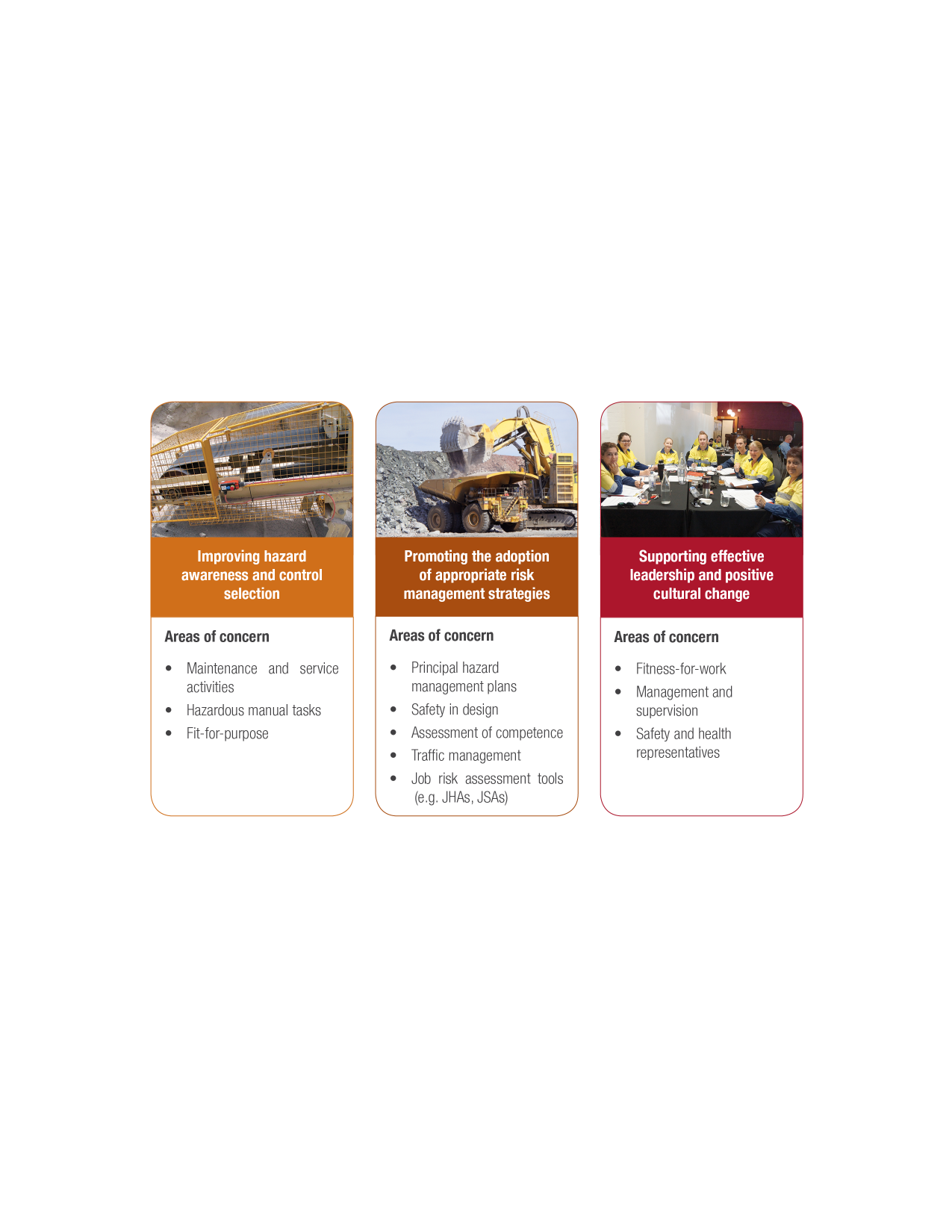 Maintenance and service activities
Hazardous manual tasks
Fit for purpose
Principal hazard management plans
Safety in design
Assessment of competence
Traffic management
Job risk assessment tools (e.g. JHAs, JSAs)
Fitness for work
Management and supervision
Safety and health representatives
3
[Speaker Notes: Resources Safety is focusing on three main areas of mines safety for the next few years.

This presentation relates to the adoption of appropriate risk management strategies, and specifically the selection of risk assessment tools for a job.

Job hazard analyses (JHAs) and job safety analyses (JSAs) are commonly used. This presentation does not cover the preferred approach or content of any site templates. Instead it focusses on the desired outcomes from the process – with the ultimate aim of everyone going home safe from work.]
What we would like you take away …
Need to identify major hazards within a task
Everyone involved in task must understand what is covered in the JHA/JSA before starting work
Supervisors understanding their obligations under the Mines Safety and Inspection Act and regulations
Consider any changes after the job starts and revise the JHA/JSA if necessary
4
[Speaker Notes: Key messages to be imparted:

Understanding the need to identify the major hazards associated with the overall job

If someone arrives after the start of the job, ensuring they know what is in the JSA/JHA and what their role and responsibilities are.

Those involved in supervision (or line-management) need to understand and meet their obligations for managing the risks within their areas of responsibility

If there are changes after the job starts, revisiting the risk assessment and revising the JHA/JSA as necessary in consultation with those undertaking the work.]
Let’s establish a common language
Hazard:
Anything with the potential to cause harm
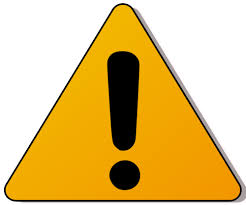 5
[Speaker Notes: Resources Safety has found that, regardless of the level in an organisation, people may be confused when describing the components of hazard identification and risk evaluation.

In particular, hazard should be simply thought of as any situation or thing that could lead to harm or loss.

This definition is a simplification of the definition from the draft Work Health and Safety Regulations.]
An “event” is an occurrence or change of a particular set of circumstances
Unwanted event:
Situation or condition where there is a loss of control of the hazard
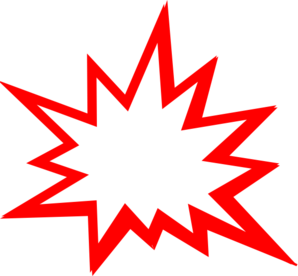 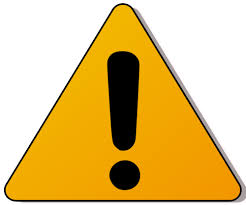 Unwanted event
Hazards
Harm / Losses
6
[Speaker Notes: A HAZARD can be of no concern until something happens that results in harm or losses – for example, a loss of control resulting in an unplanned release of energy.

The loss of control of the hazard (the unwanted event) can result in harm or loss.]
A control can prevent or mitigate an unwanted event
A control:
A measure that decreases the likelihood or consequence of an unwanted event
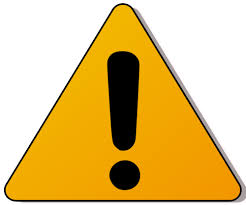 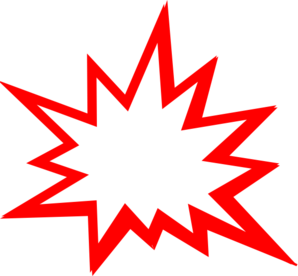 Unwanted event
Harm / Losses
Hazards
Controls
7
[Speaker Notes: Controls are the measures put in place to:
prevent the unwanted event or reduce the loss of control (proactive controls)
or
reduce the effects of the energy release (reactive controls – event has happened but how can we mitigate its consequences?).

Some controls come into effect after the event, such as emergency response and medical treatment.]
Risk is NOT a hazard
Risk:
The chance of something happening that will have a negative impact on your work
Likelihood of occurrence
Consequence of outcome
X
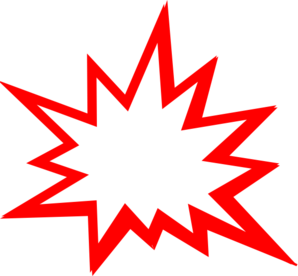 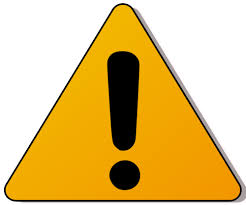 Unwanted event
Hazards
Harm / Losses
Controls
8
[Speaker Notes: Controls are generally focused on reducing the possibility of losing control of the hazard, which is typically energy, but may also attempt to reduce the exposure, reduce or contain the energy release, provide shields from the hazards and reduce the extent of damage.]
What’s involved in risk management?
Time of day?
Weather? 
Wind?
Adjacent work?
Traffic management?
Culture?
Training? 
Experience?
Familiar with task?
Quality of supervision?
Sufficient number?
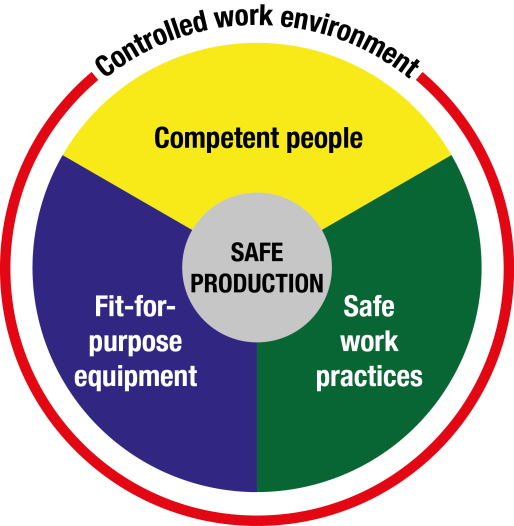 Safe work
Understood?
Practical?
Appropriate?
Adequacy of supervision?
Condition?
Availability?
Sufficient quantity?
9
[Speaker Notes: The Nertney Wheel is very useful for demonstrating  the 4 components contributing to the safe and effective management of workplace activities:
Competent people
Safe methods of work
Right tools for the job, and
Controlled work environment – not just climatic or physical conditions but also the “culture” within the workplace.

Various factors need to be considered in all these areas to ensure safe, effective management of the work.
ANIMATION - CLICK TO BRING UP EXAMPLES

Note: The Nertney Wheel is named after Bob Nertney. In 1976 he was employed at EG&G in Idaho and was thinking about what aspects of the work process were involved in keeping people safe. The three requirements for people, equipment and work practices that he came up with make sense and is practical. The heart and goal of the work process is production but it needs to be done safely. We have used “Safe work” as it covers exploration, transport, and many other mining activities.
There is also an all-encompassing requirement to ensure the work environment is understood, controlled and managed.
Some references:
Nertney RJ & Bullock MJ 1976 “Human Factors in Design”, US Department of Energy, Systems Safety Development Centre: EG&G Idaho Falls USA
Anonymous 2007 “Topic 11: Summing up – The Work Process Model” in Generic Induction – Coal Core, Mining Industry Skills Centre Inc., Brisbane (www.miskillscentre.com.au)]
What types of risk assessment exist and how can they affect me?
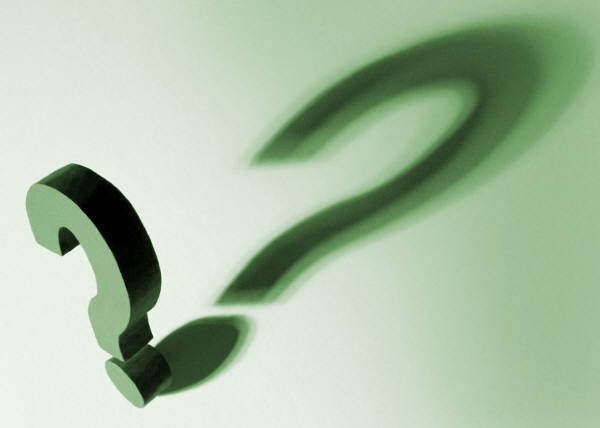 10
Levels of risk assessment …
Unacceptable risk
Quantitative risk assessments – site or project risk register, PHMPs
Semi-quantitative risk assessments – operational (SOP, SWI)
Tolerable risk 
region
LOW to medium risk only
Increasing effort
Increasing individual risks
Team or task-based risk assessments – JHA, JSA
Individual risk assessments – Take 5, Take 2, STARRT Card
Negligible risk
11
[Speaker Notes: Quantitative risk assessment
Generally linked to principal hazard management plans (PHMPs)
Sites will generally develop a project risk register or operational risk register that breaks down each hazardous component of a site and lists all of the associated hazards within each section

Semi-quantitative risk assessment
Term used to describe a risk assessment that will generally be used to assess a wide range of high and medium level risks associated with a complex group of individual tasks (Like in assessing all of the contributing risks associated with operating an excavator at the bottom of a pit or learning to maintain and water haul roads).
An example is a risk assessment developed during the process of writing a standard operating procedure (SOP) or safe work instruction (SWI)

Team or task-based risk assessment [topic of presentation]
Used to list the major components of a job and therefore the major hazards associated with that job
Examples are job hazard analysis (JHS) and job safety analysis (JSA)
Should NOT be listing minute detail and pages and pages of information!

Individual risk assessment
Undertaken by individual to identify those hazards that may affect you]
Where does a JHA/JSA sit in the risk assessment hierarchy?
It is a task-based risk assessment applicable for….
When exposure to hazards or potential risks are predicted to be low to medium
Non-routine jobs and task planning where there is no SOP or SWI
Routine jobs where there has been a change in the complexity, detail or make-up of the job
Developing, reviewing or modifying existing SOPs or SWIs
12
[Speaker Notes: Low to medium exposure
Some parts of industry do not adequately assess the residual risk associated with a task and “shop” these results – leading to a lower ranking and therefore allowing the task to proceed

Non-routine jobs without a standard operating procedure (SOP) or safe work instruction (SWI)

Where there has been a change in the scope of the job

Can also be used to assist in the development, review or modification of procedure or work instruction]
Job must be understood before work starts
Identify the MAJOR hazards associated with job – those aspects involving energy that can kill or seriously injure. 
Everyone involved in job must understand the hazards, controls and major steps within the job as described in the JSA – before work starts.
 JSA must be re-evaluated whenever there is a change.
Supervisors have obligations under the MSI Act to ensure that risk assessments they sign are effective and protect their crew and other workers
13
[Speaker Notes: Let’s revisit our key messages from this presentation………..

Additional discussion for fourth dot point …
Organisations are just as responsible for upskilling and training supervisors and managers as they are for ensuring their general workforce is trained and competent.

Supervisors have obligations to ensure and maintain safe systems of work within their area of responsibility.

If YOU are a supervisor and don’t understand what your responsibilities are, make it your priority to find out.
Your company also has a responsibility as well to ensure you are trained and competent.]
Workshop exercise to be developed in-house
Aim: Develop a better understanding of risk management on the job, and the importance of involving the work team in recognising how changes can affect work conditions
14
[Speaker Notes: Notes for workshop presenter

This exercise is intended to enhance participants’ skills in recognising hazards, unwanted events and appropriate controls for a task containing significant potential to do harm and damage.
It should also lead to an appreciation of how the participative approach can assist in situational awareness and decision making.

Scenario development -
Think of a task containing significant potential to do harm and damage and the steps involved.
Using your site’s own JHA/JSA template, develop or adapt an existing JHA/JSA for the task, identifying the job step, significant hazards, unwanted events and controls. 
Now remove some of the information to leave gaps.
This partially completed document is the handout. Depending on the familiarity of the group with the task, you may also need to provide additional guidance about the steps involved in the task.
Think of some changes that can be introduced that would require the JHA/JSA to be revisited (e.g. moving location of task, loss of equipment due to breakdown, change in lighting, weather, loss of personnel to sickness) and produce cards illustrating these changes. Keep these for phase 2 of the workshop exercise!
Examples:
Situation - Work to be undertaken at night, or
Conditions - Work to be undertaken in rain or stormy weather, or
Experience and workers’ skill level - Two team members incapacitated and replaced by less experienced workers.]
Scenario: Relevant task
Describe the work to be done
The task
Who is doing it
Where it will be done.

You have been provided with a partially completed JHA/JSA and information about the task. Working in groups, fill in the gaps for hazards, unwanted events and controls.

Focus on the significant hazards – things that can kill or seriously hurt people.
15
[Speaker Notes: Text in grey is for brief description of scenario.

Phase 1
Remind workshop participants that they should not be doing a detailed evaluation of each hazard. This process is all about identifying the significant hazards and controlling them – the things that can kill or seriously hurt people.

Hazards for which the risks are typically negligible should be addressed using Take 5/Take 2/STARRT Card [whatever the site’s personal risk management approach is].]
Changes – how will you respond?
You have been given information about changes in the work scenario and other conditions and now need to consider the impact of these changes in your JHA/JSA.
For each job step, list:
additional hazards
unwanted events
any change in controls.
16
[Speaker Notes: Phase 2
The intent is for participants to recognise that the job can change and they must manage the effects of those changes in their work plans – and record them on the JHA/JSA.

Suggestion: Use a different colour pen to allow identification of the changes]
List the changes introduced and seek feedback from the groups.
Additional hazards? 
Unwanted events?
Any change in controls against each job step?
17
[Speaker Notes: Question for groups:
Are there any significant changes/additions to your JHA/JSA?

Note: The workshop may reveal shortcomings or gaps in the site’s JSA/JHA process or templates. Feedback from participants should assist in addressing these.]
Considerations when anything changes
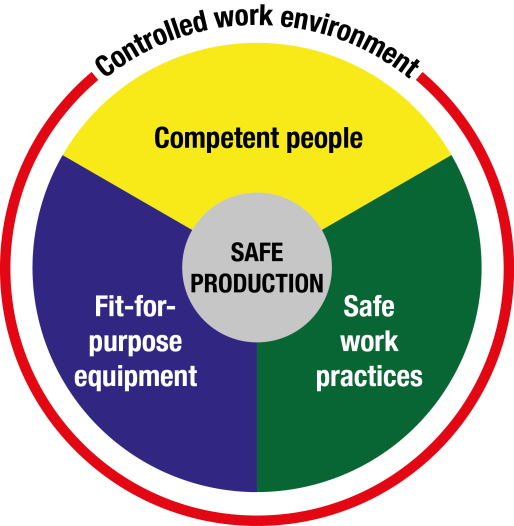 Safe work
18
[Speaker Notes: Using the Nertney Wheel as a “quick check”.

When things change do you have:
The right people for the task  (e.g. high risk work licence, competency verified on equipment to be used, appropriate supervision, provision of mentor/s if training is being done on the job)
Safe methods of work or do you need to modify them (and seek management approval)?
Right tools for the job?
Controlled work environment (e.g. clean workshop, effective lighting if it’s dark, people focussed on the task at hand, shelter if doing electrical work in rain – simply stop work)]
Remember ….. The job must be understood before work starts
Identify the MAJOR hazards associated with job – those aspects involving energy that can kill or seriously injure. 
Take 5s, Take 2s, STARRT cards etc. are for identifying low-level hazards that result in minor risks to you.
Everyone involved in job must understand the hazards, controls and major steps within the job as described in the JSA – before work starts.
 JSA must be re-evaluated whenever there is a change.
Supervisors have obligations under the MSI Act to ensure that any risk assessments they sign are effective and protect their crew and other workers
19
[Speaker Notes: Last reinforcement of the key messages]